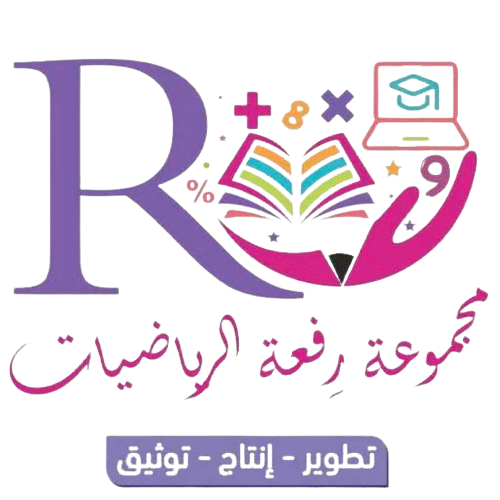 الأختبار التراكمي
الفصل الرابع النسبة والتناسب
الصف الأول متوسط
مدرسة أم عامر بنت يزيد

اليوم : الثلاثاء
التاريخ : 10 / 6 / 1444 هـ
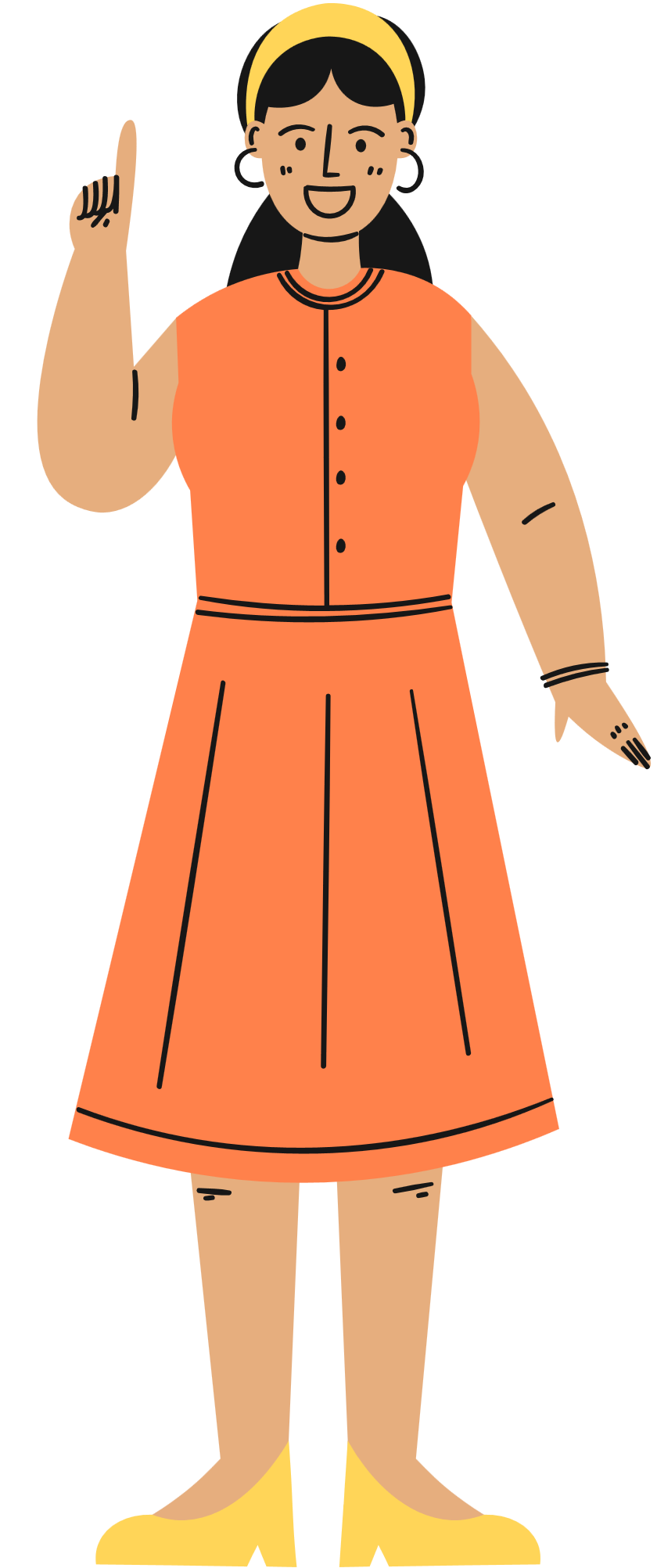 أ / فاطمه السبيعي
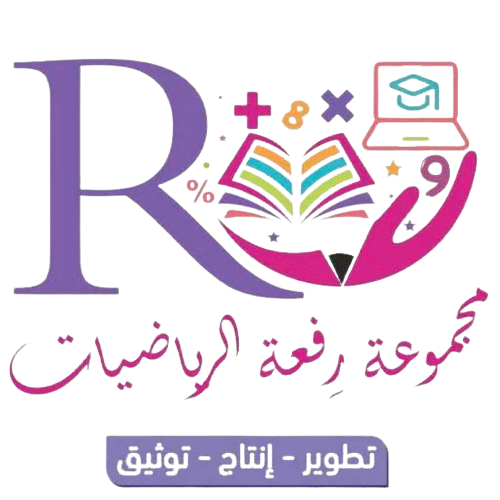 اختيار من متعدد
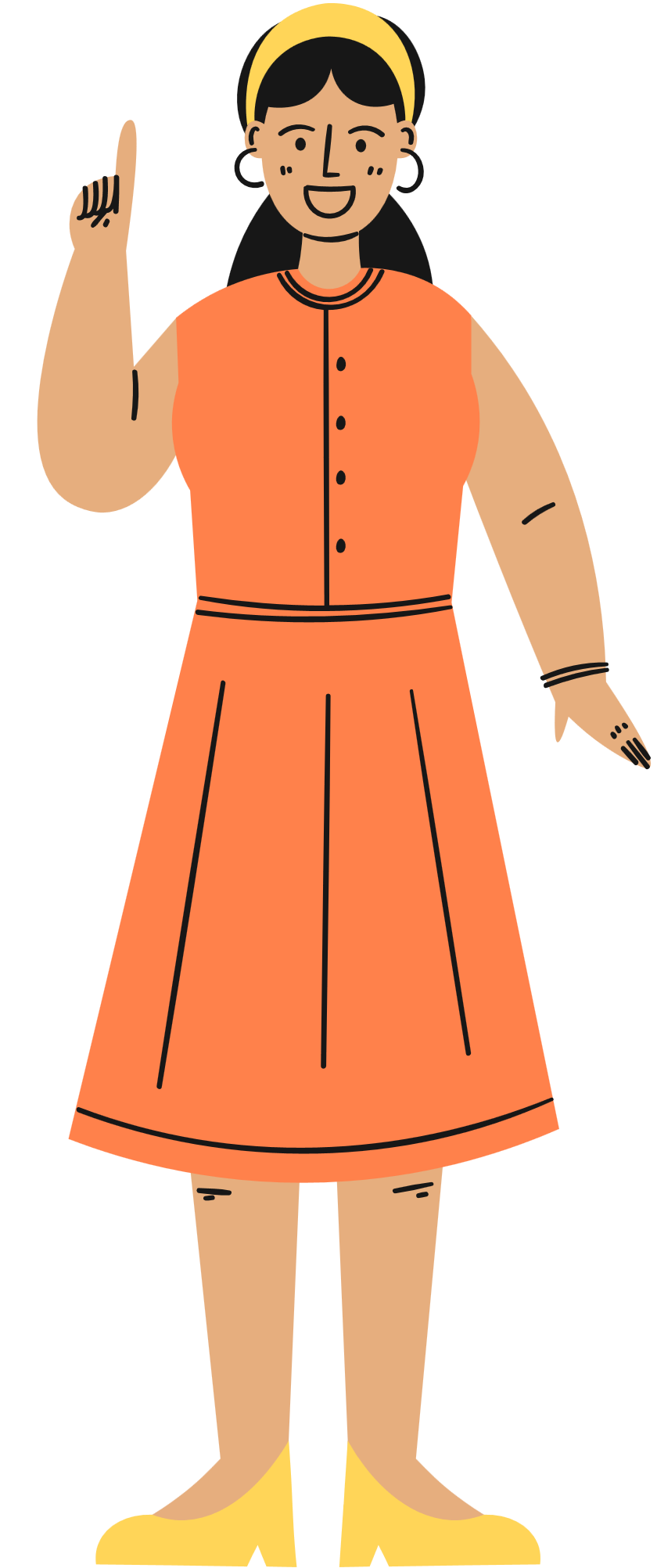 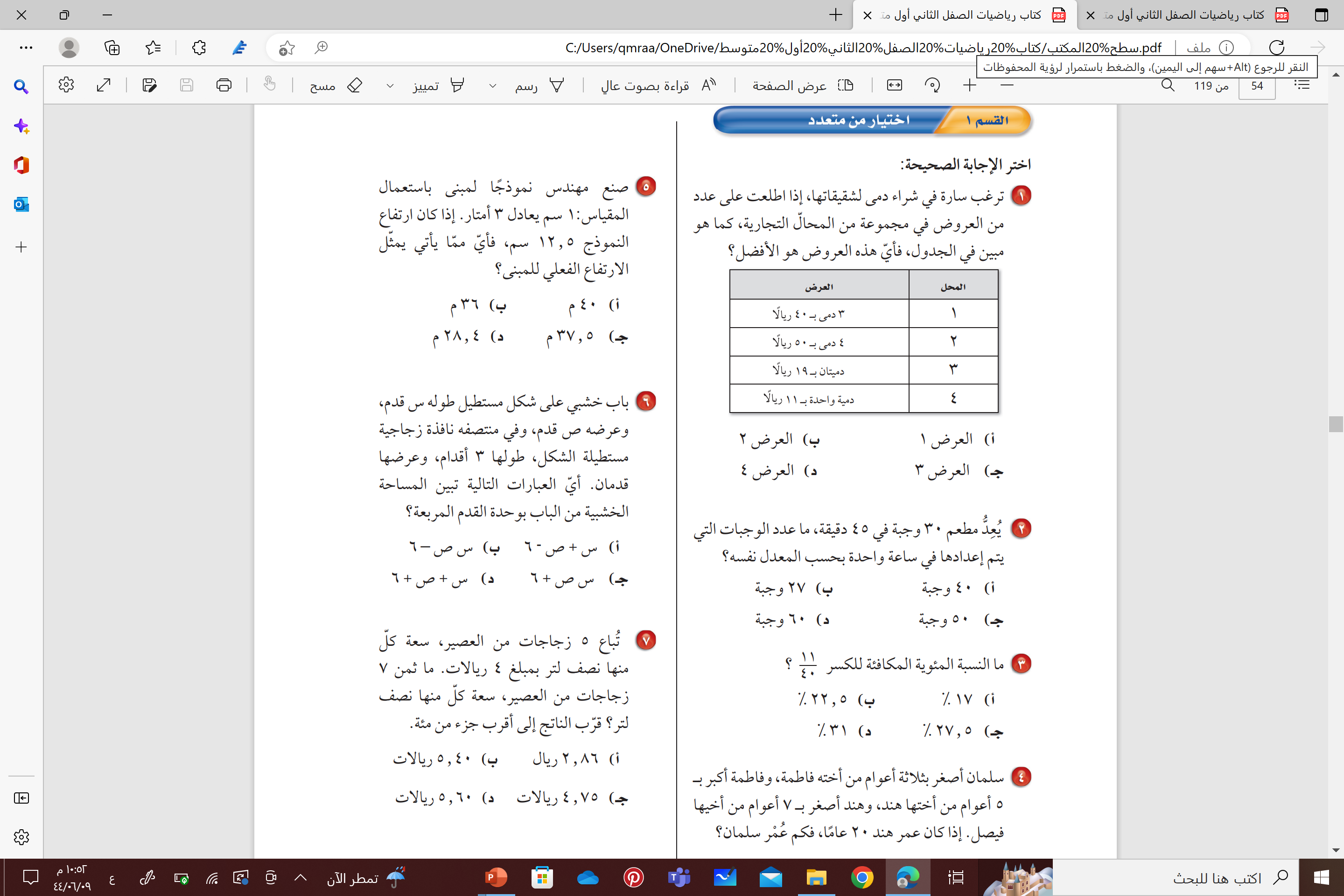 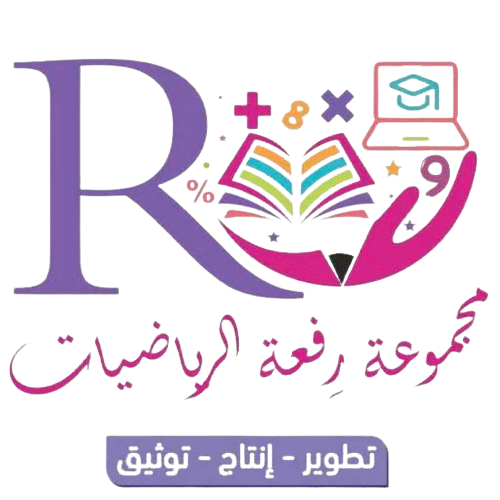 اختيار من متعدد
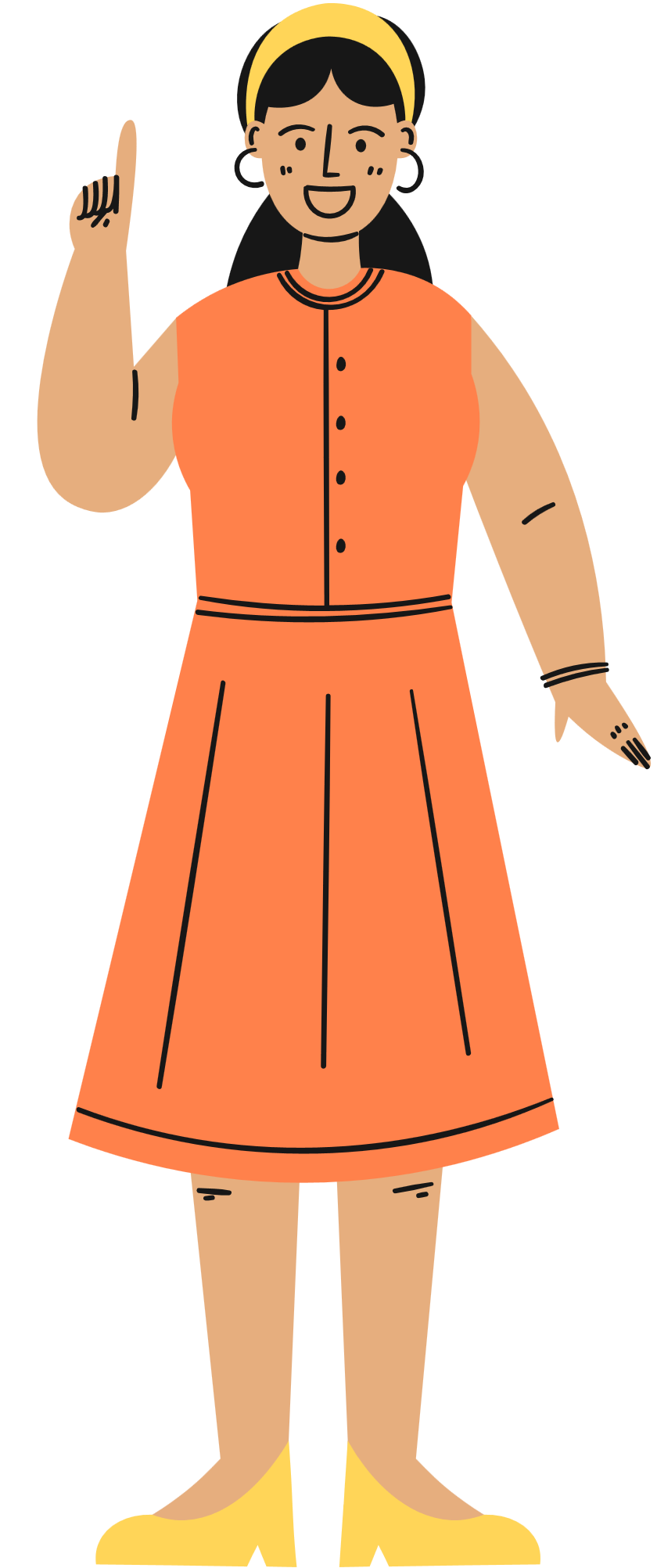 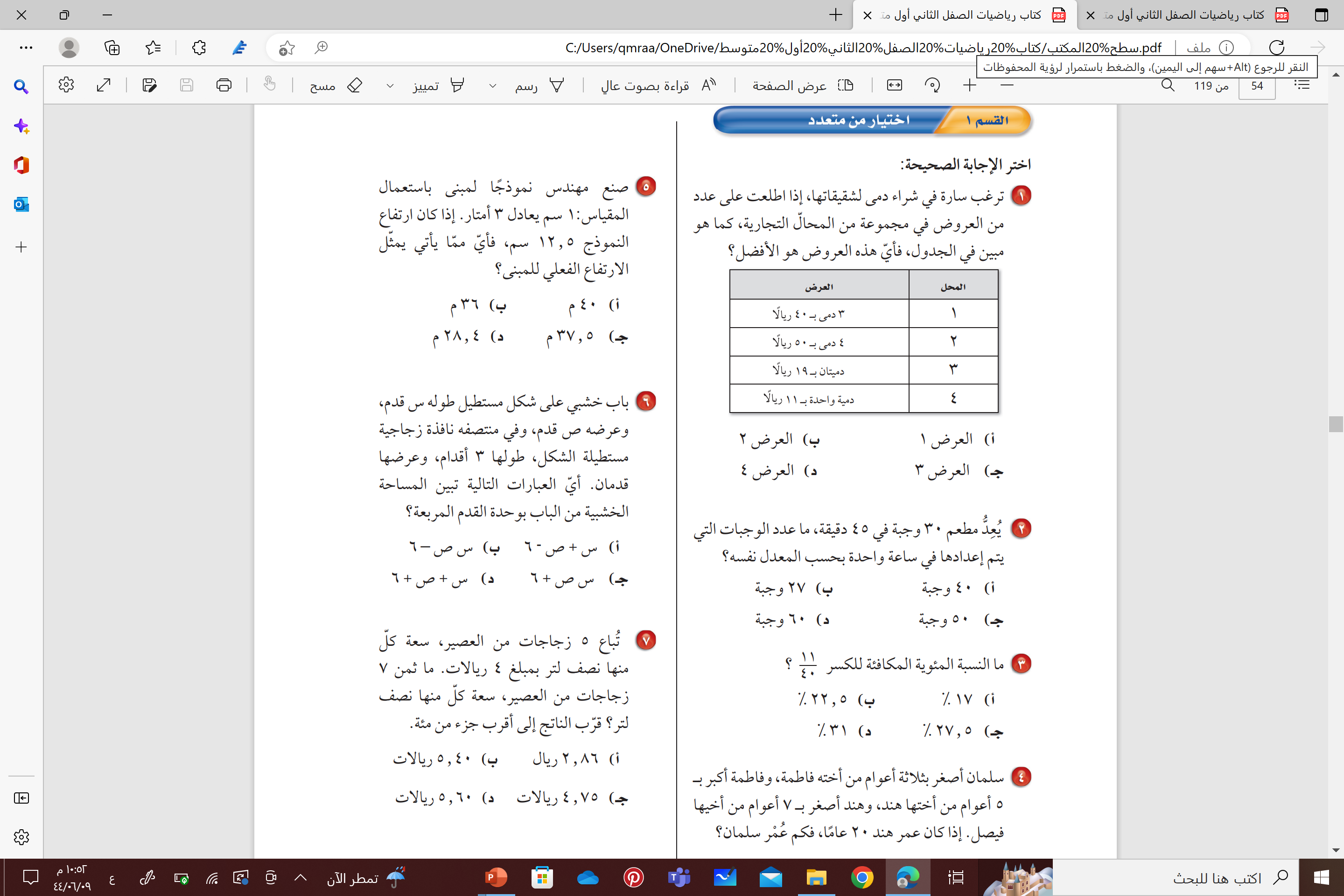 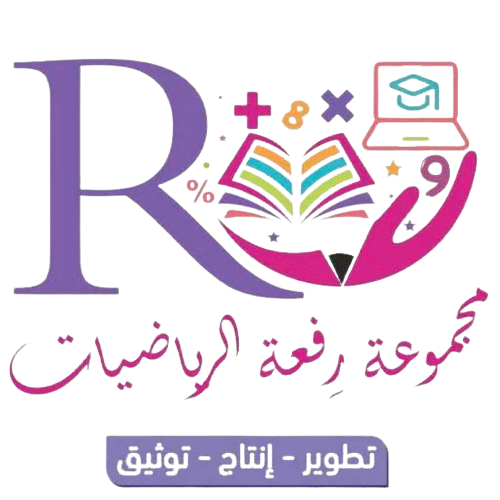 اختيار من متعدد
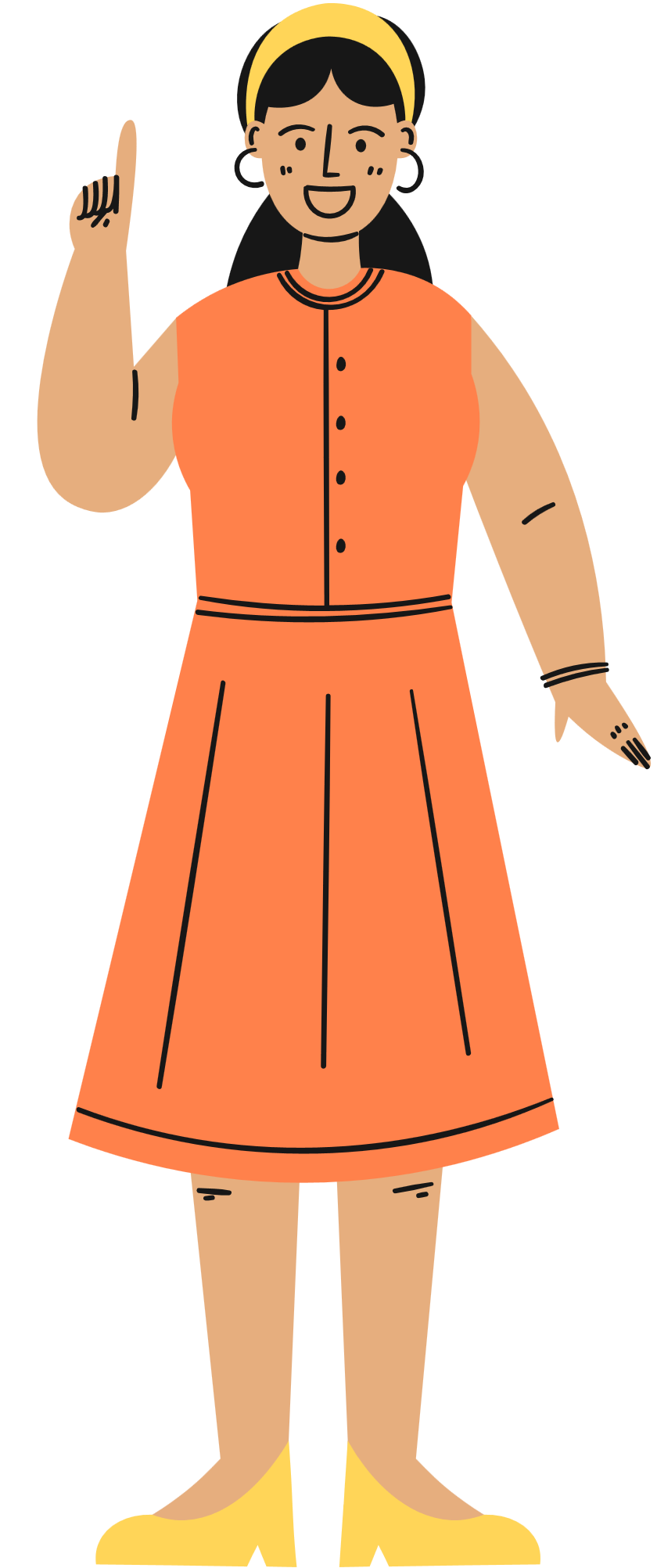 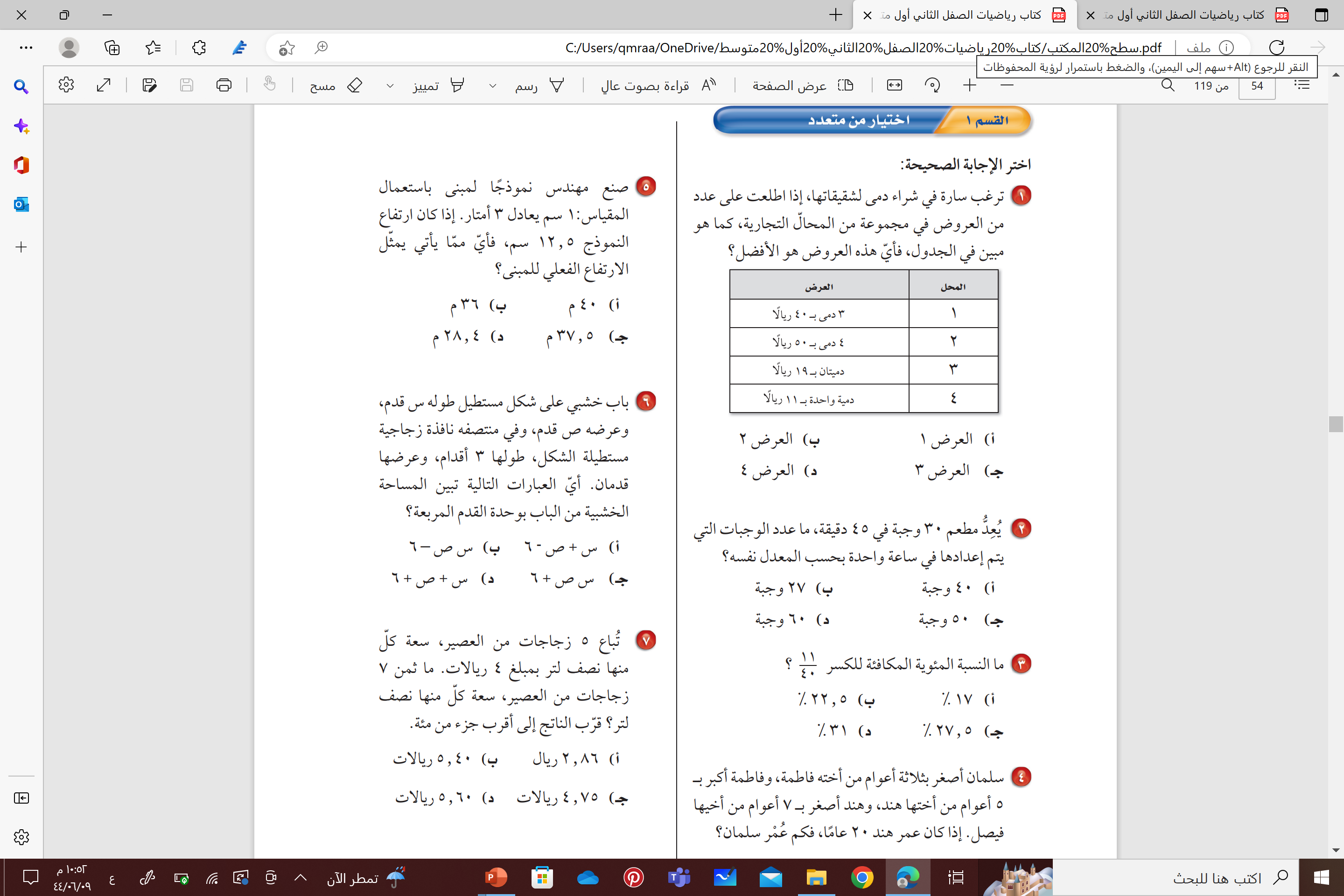 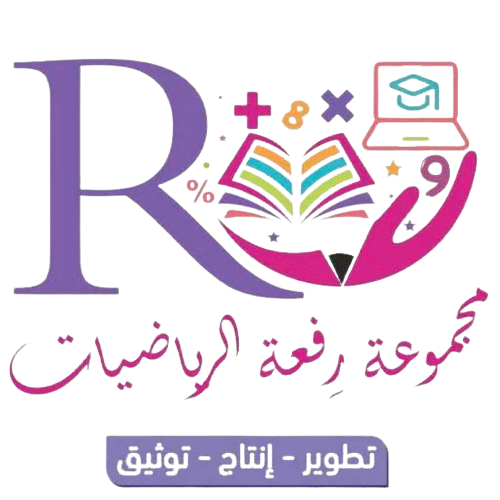 اختيار من متعدد
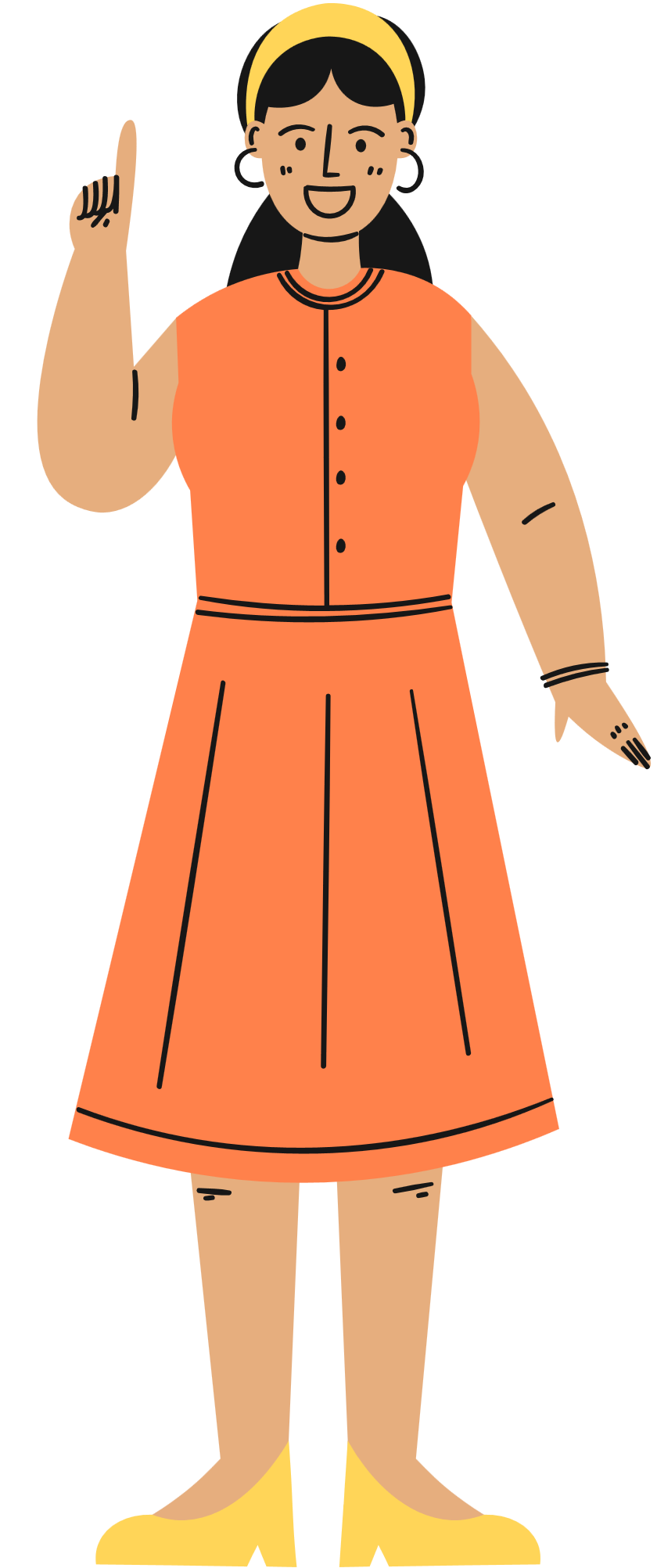 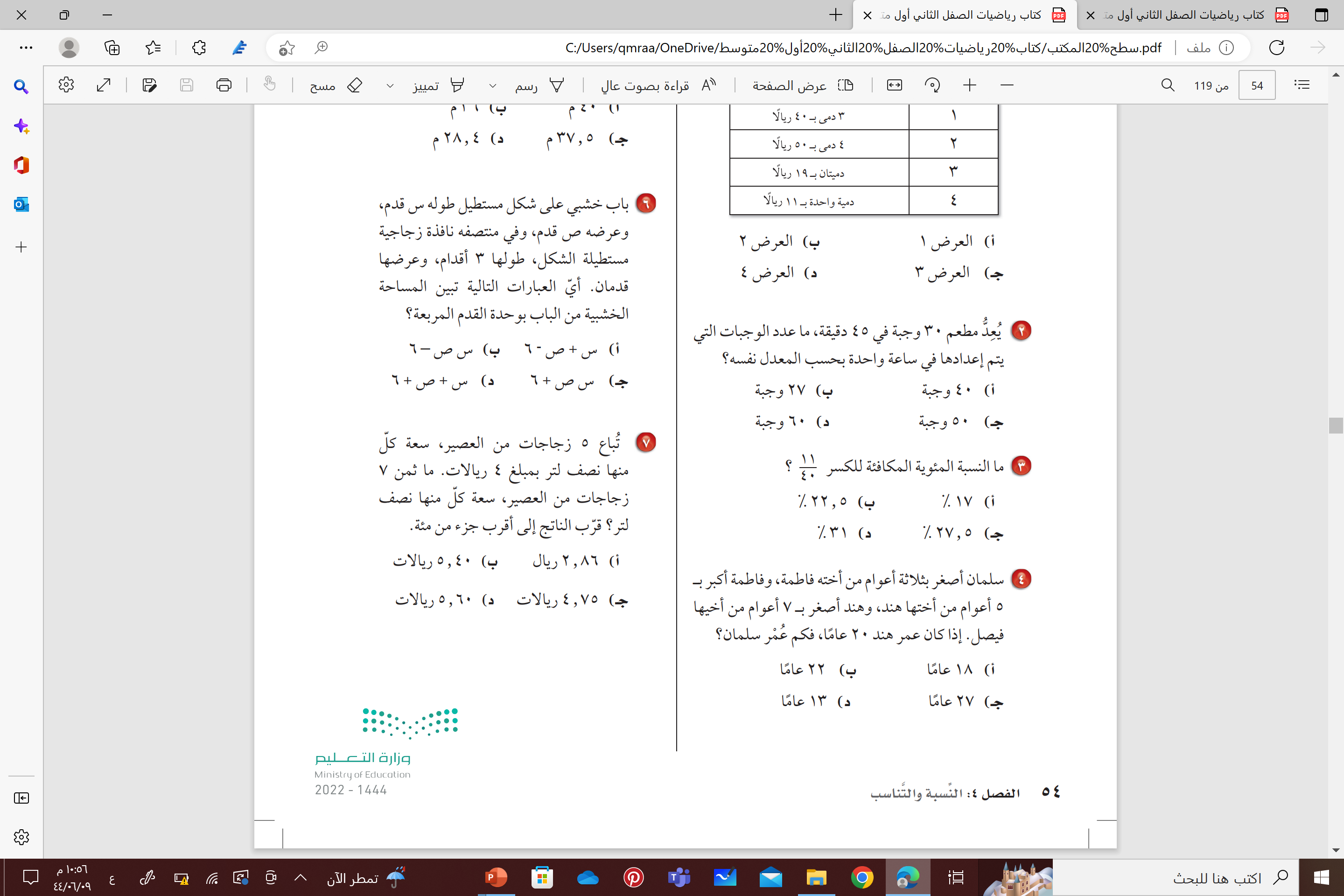 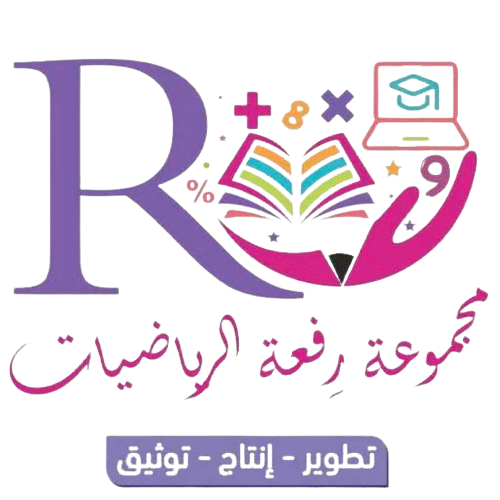 اختيار من متعدد
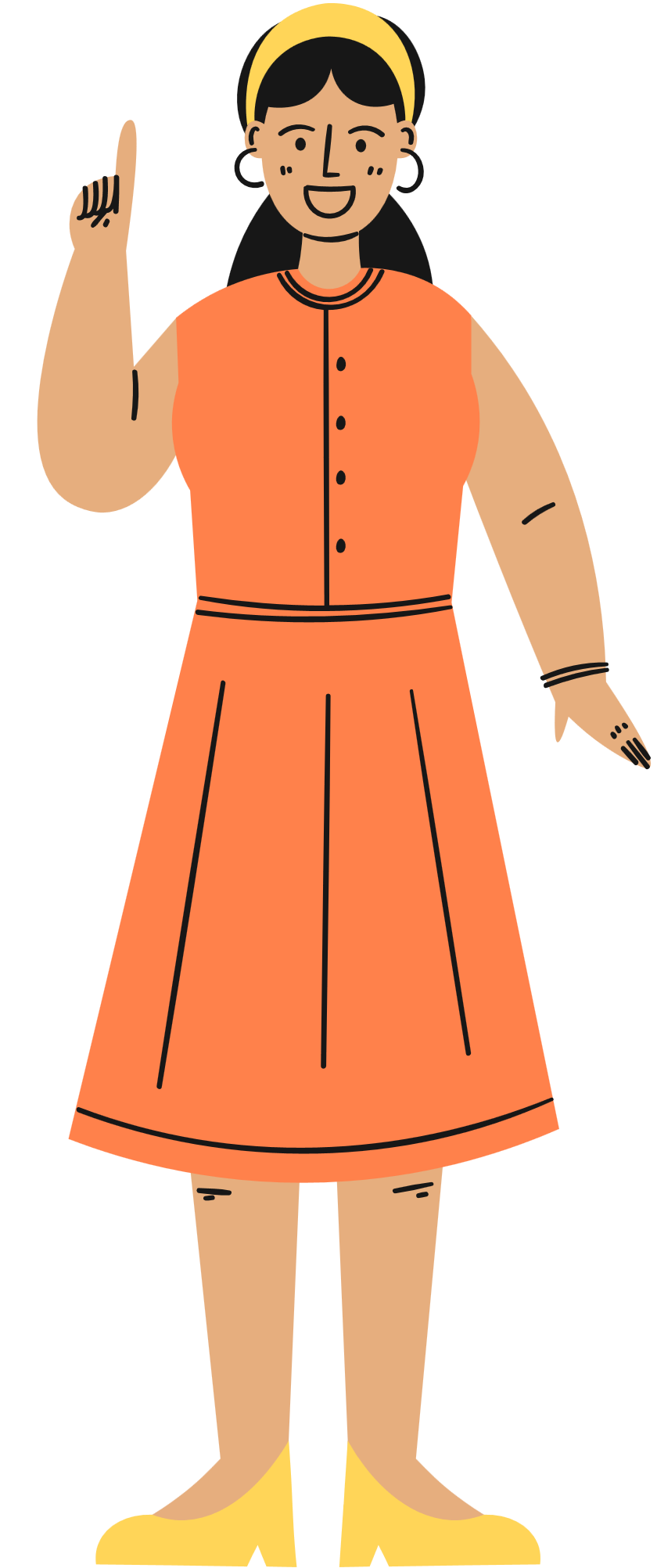 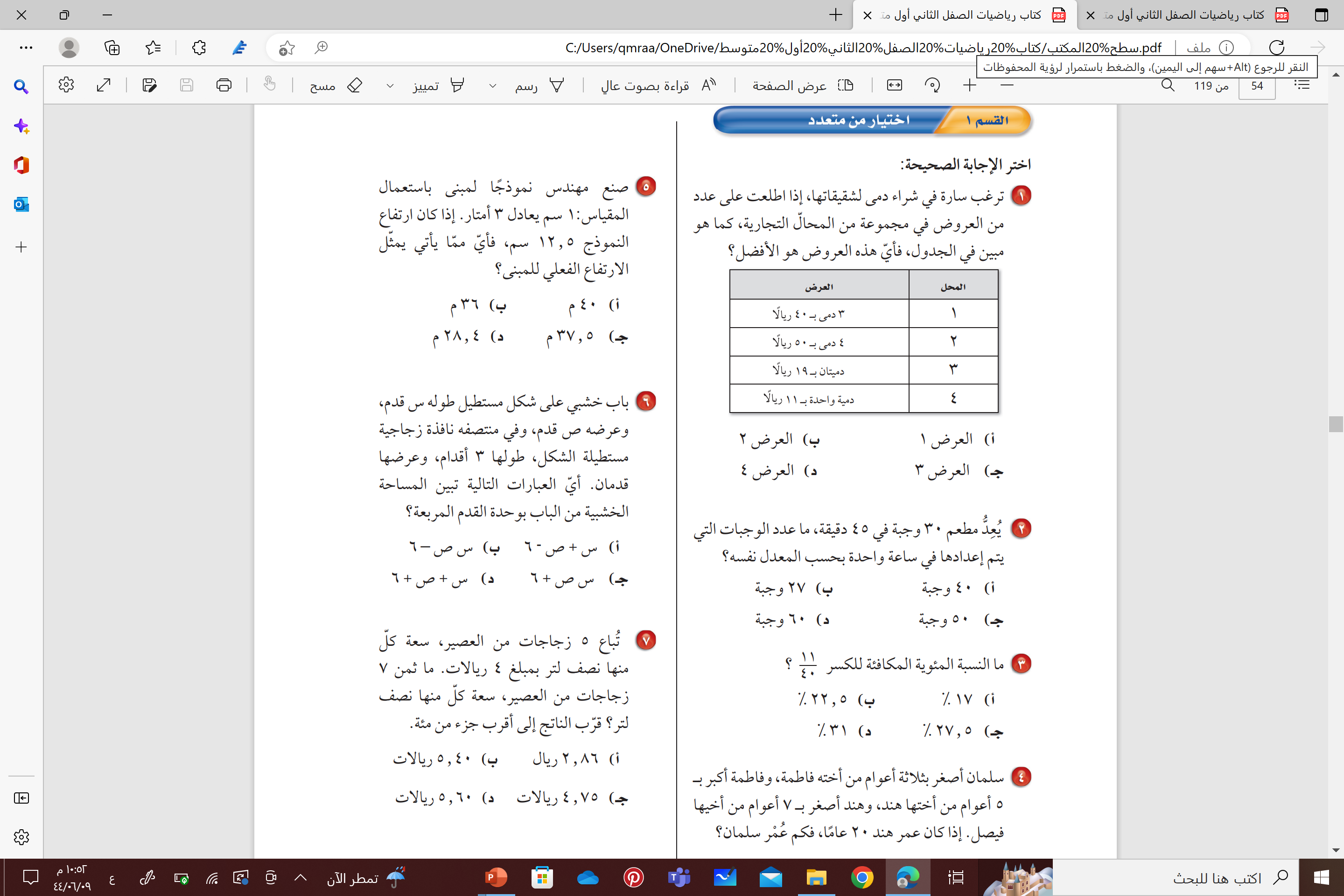 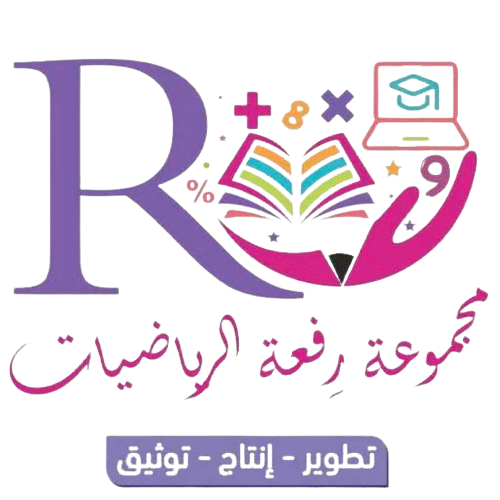 اختيار من متعدد
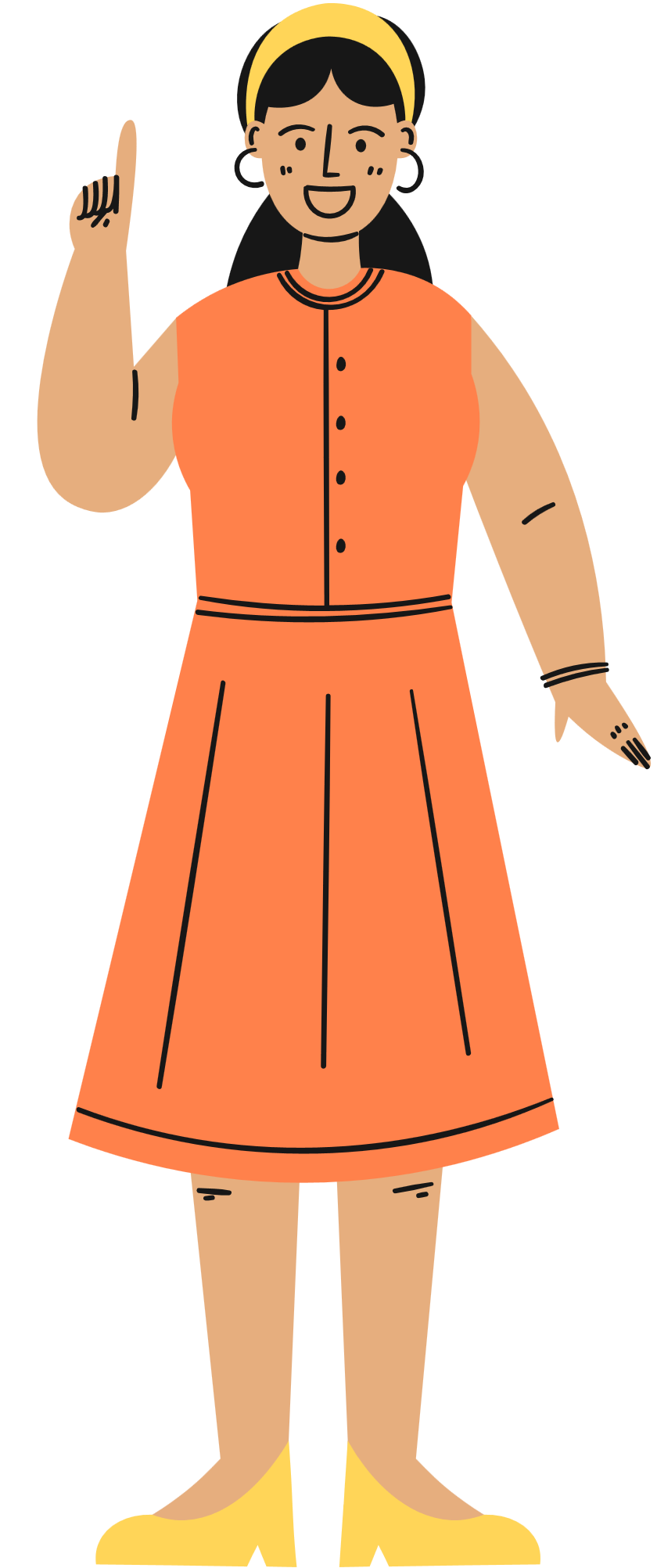 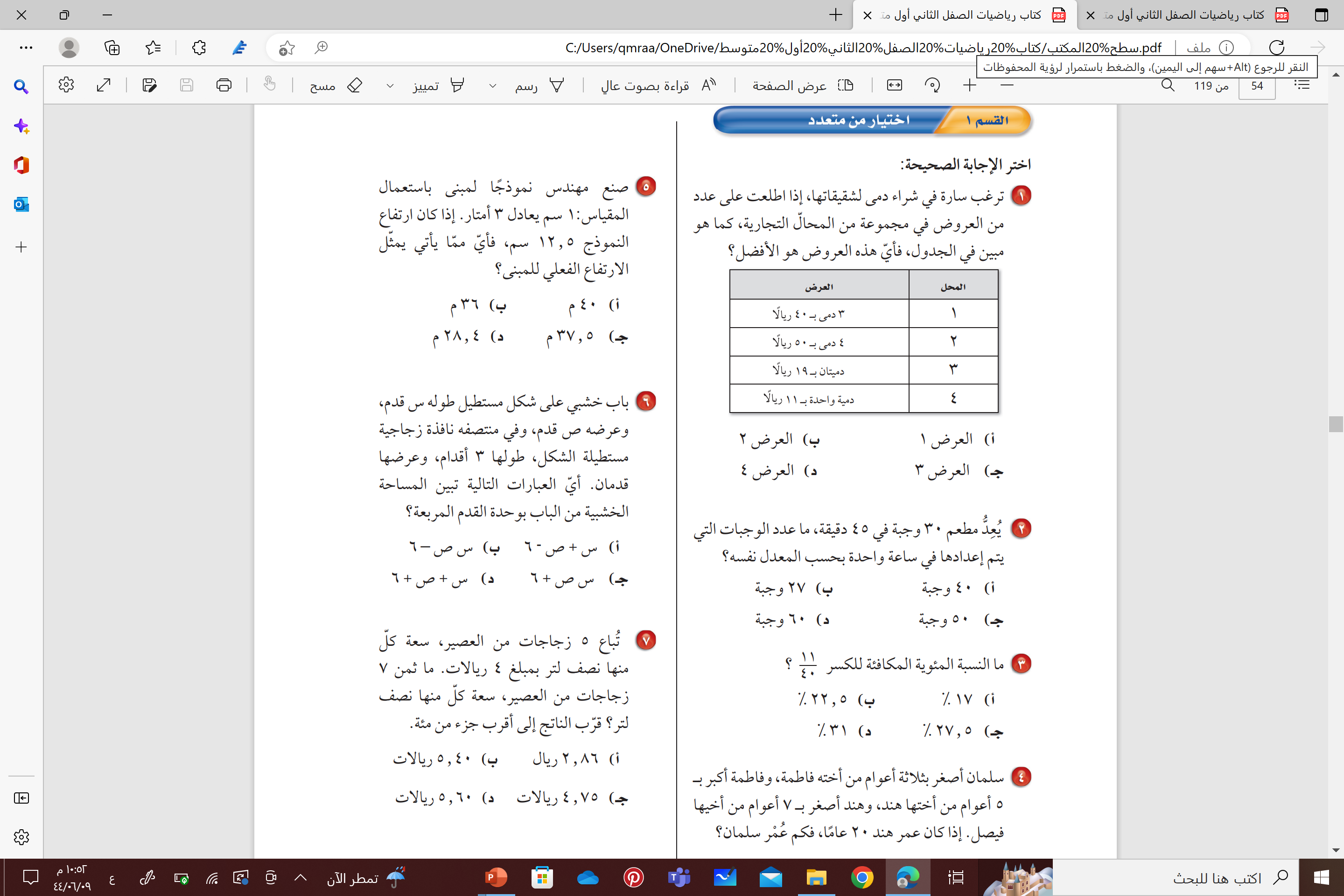 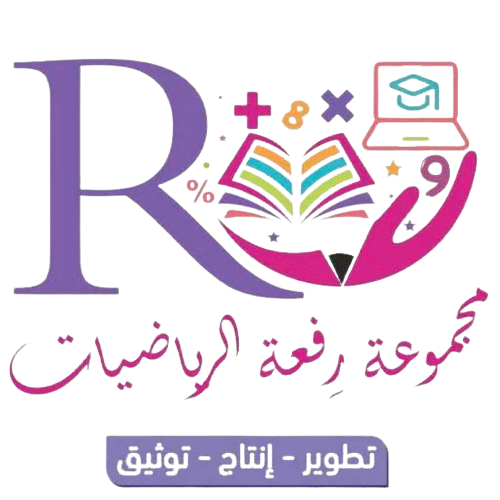 اختيار من متعدد
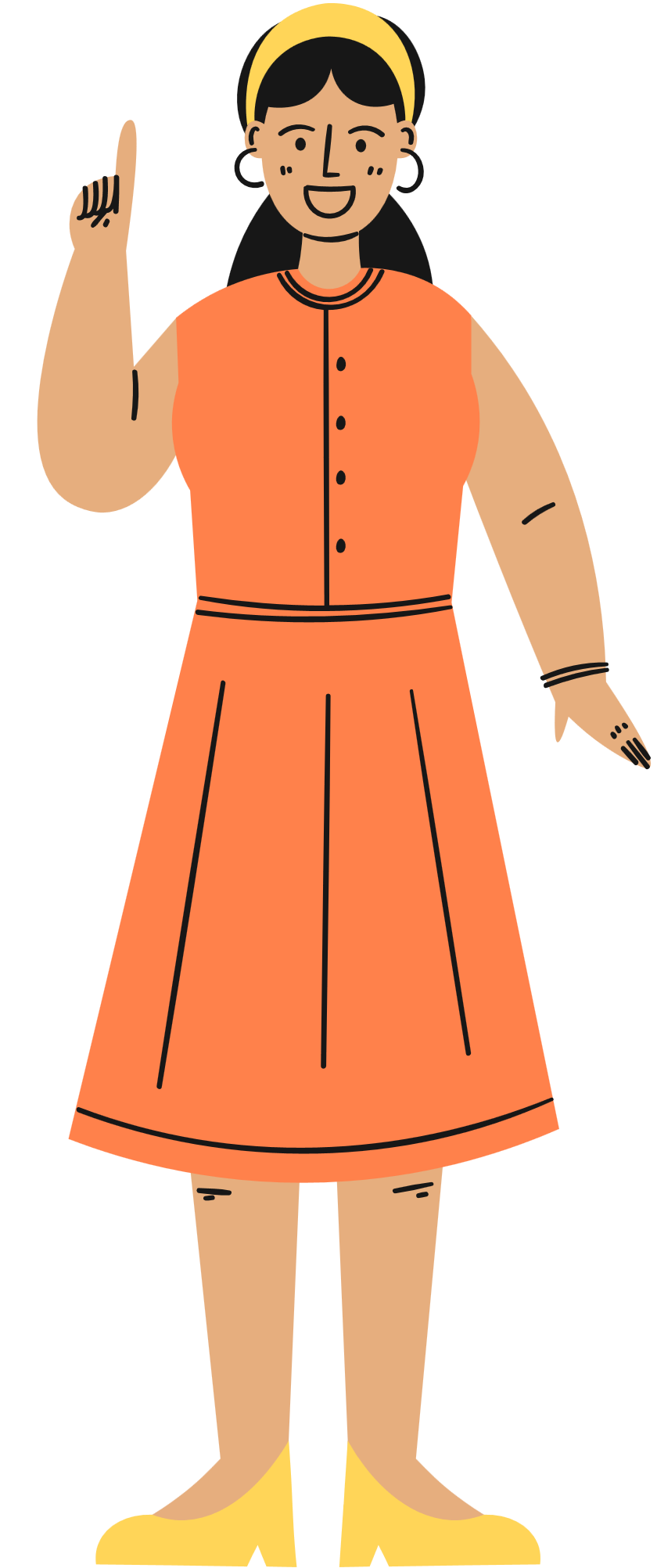 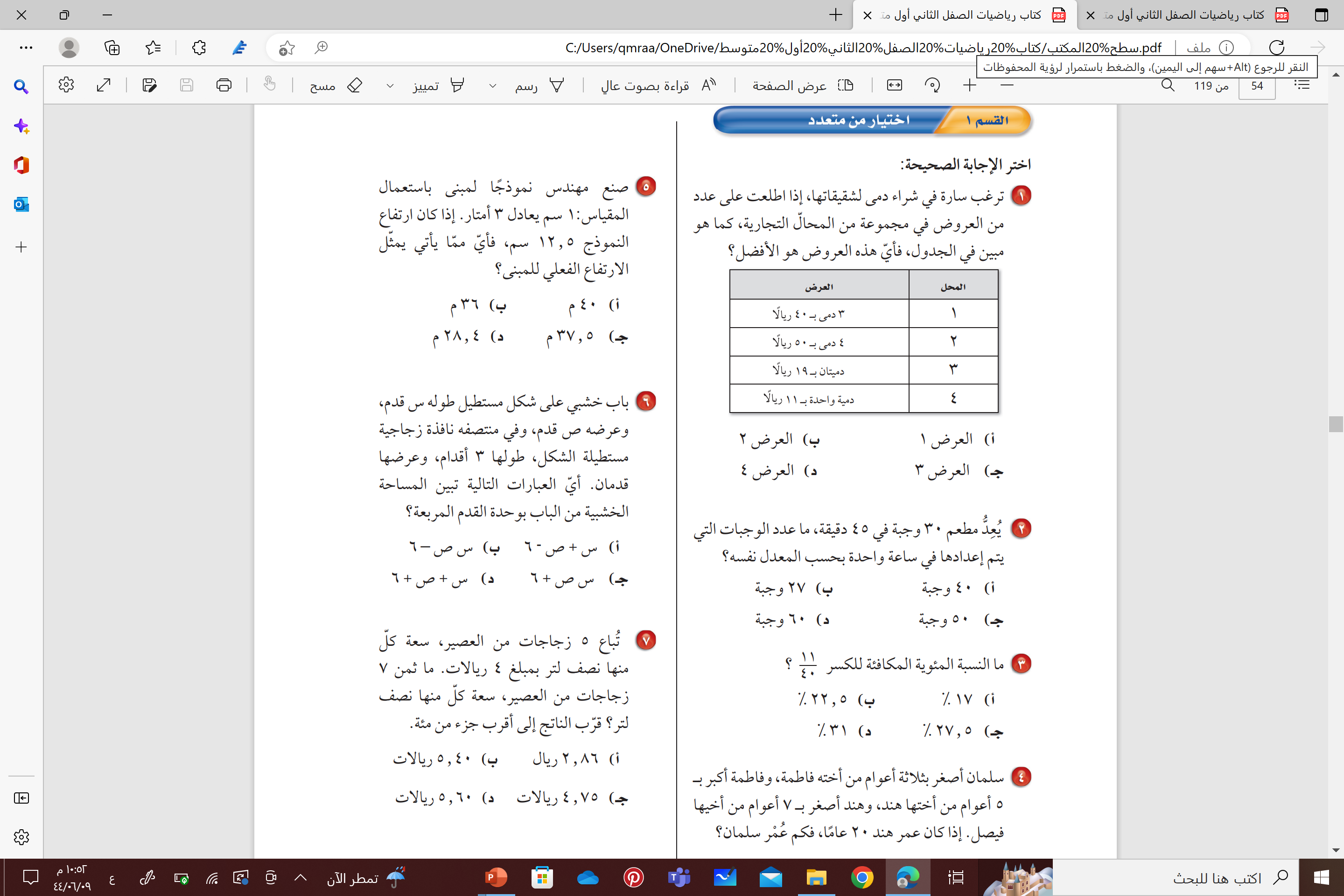 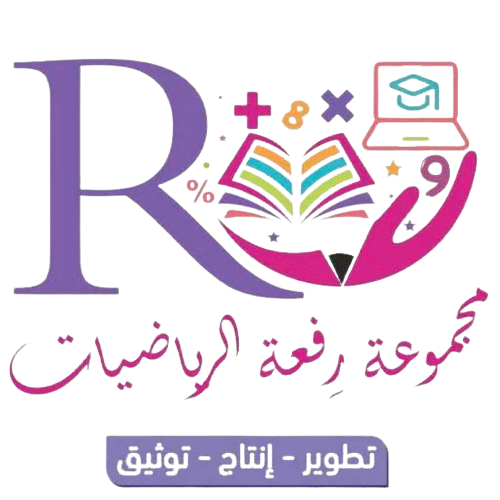 اختيار من متعدد
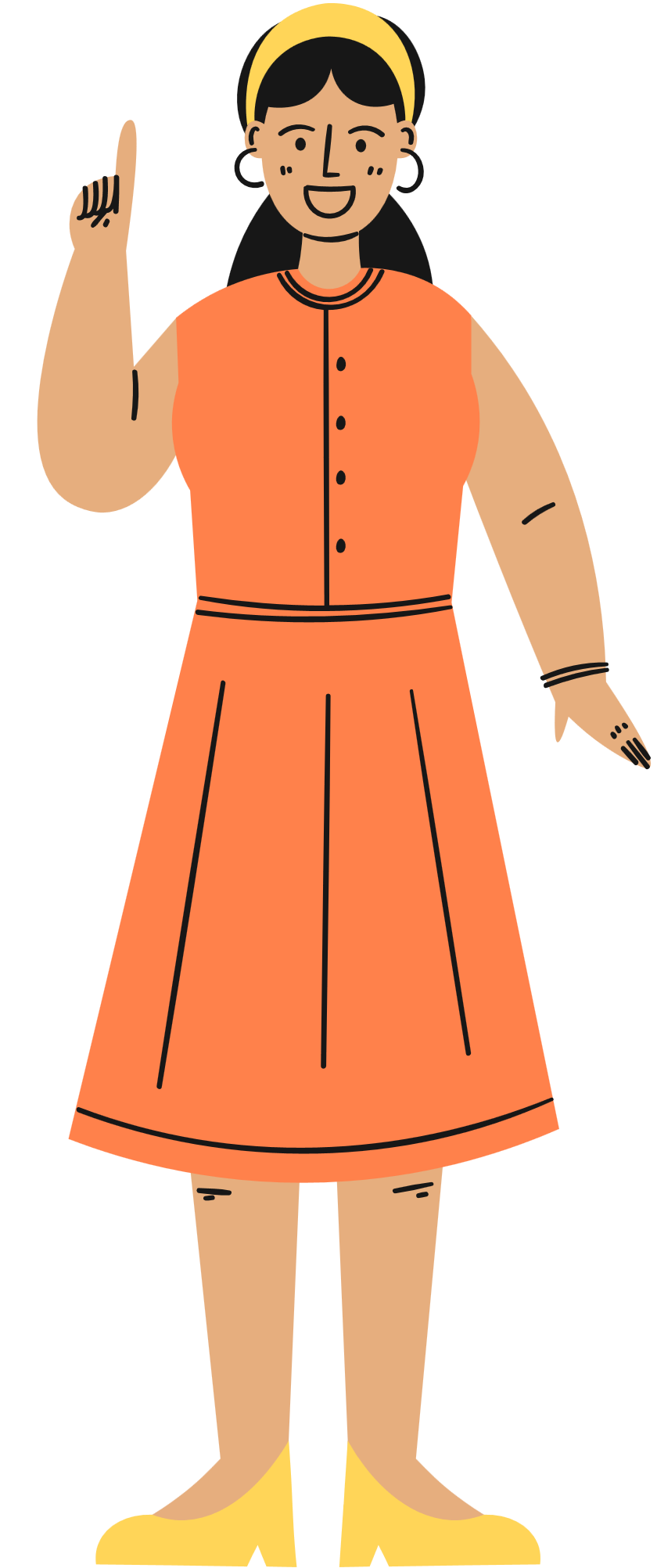 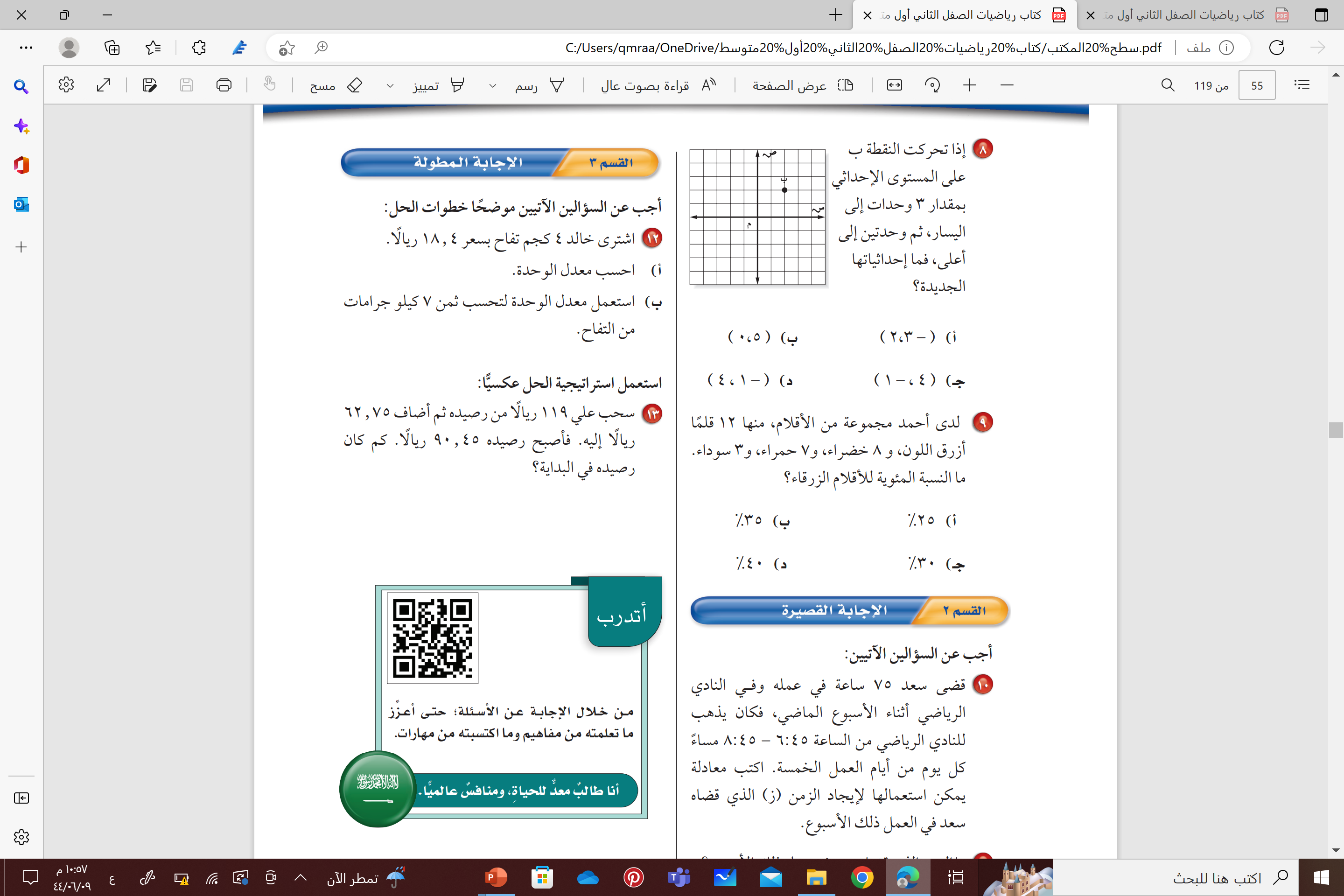 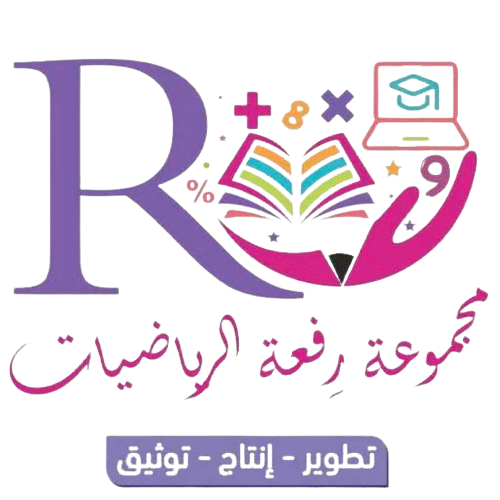 اختيار من متعدد
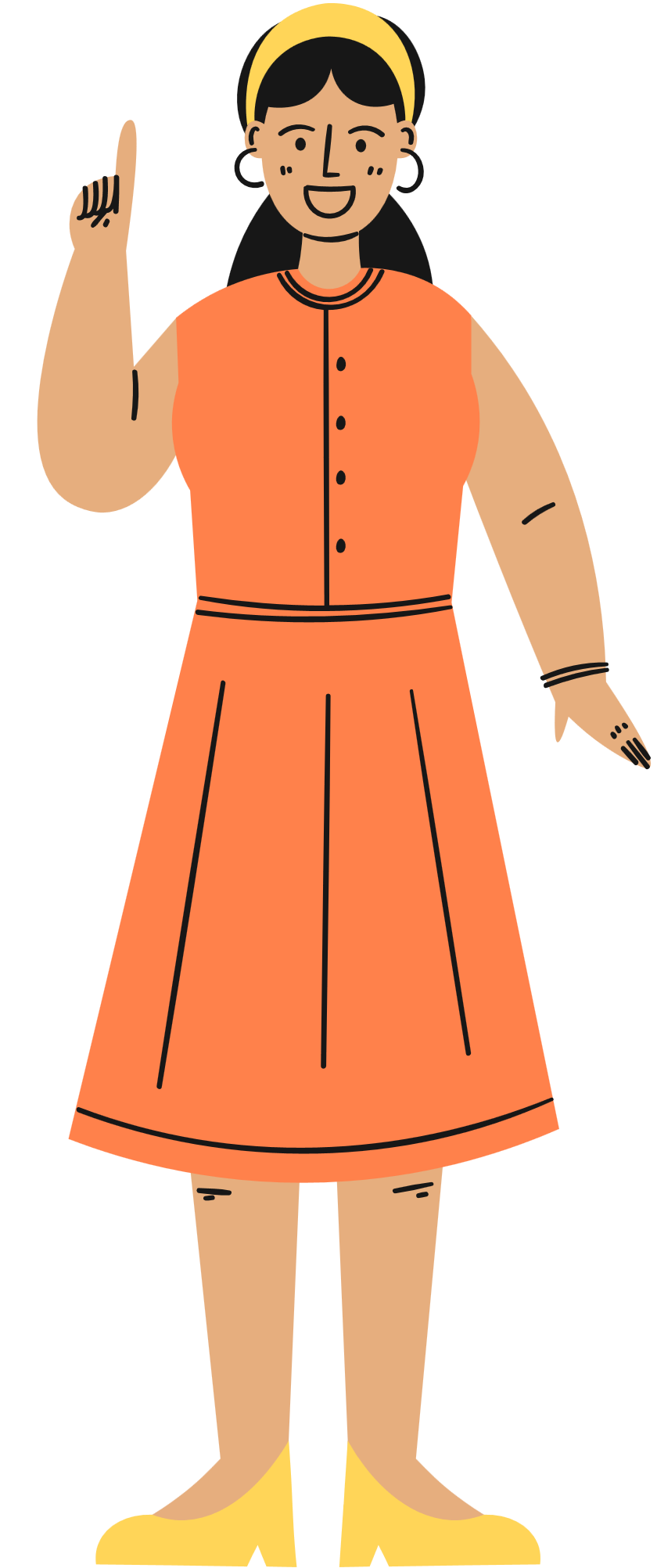 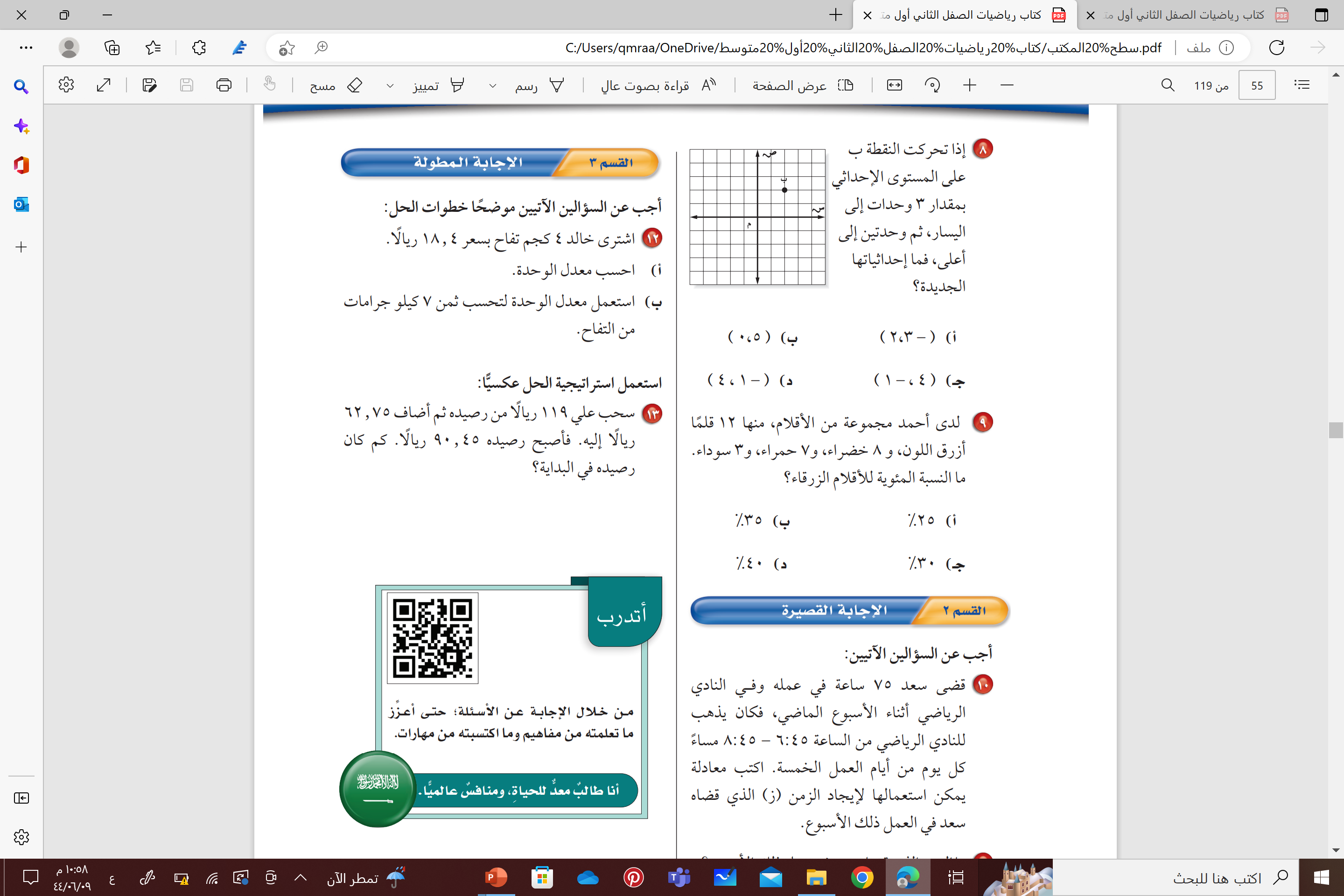 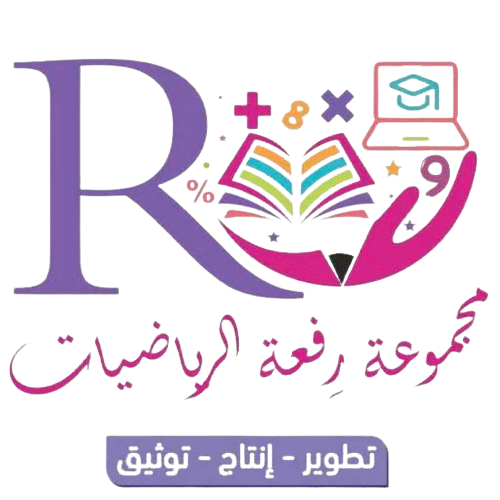 طالباتي الغاليات نلتقي غداً
بإذن الله
وبالتوفيق لكم

معلمتك / فاطمه السبيعي
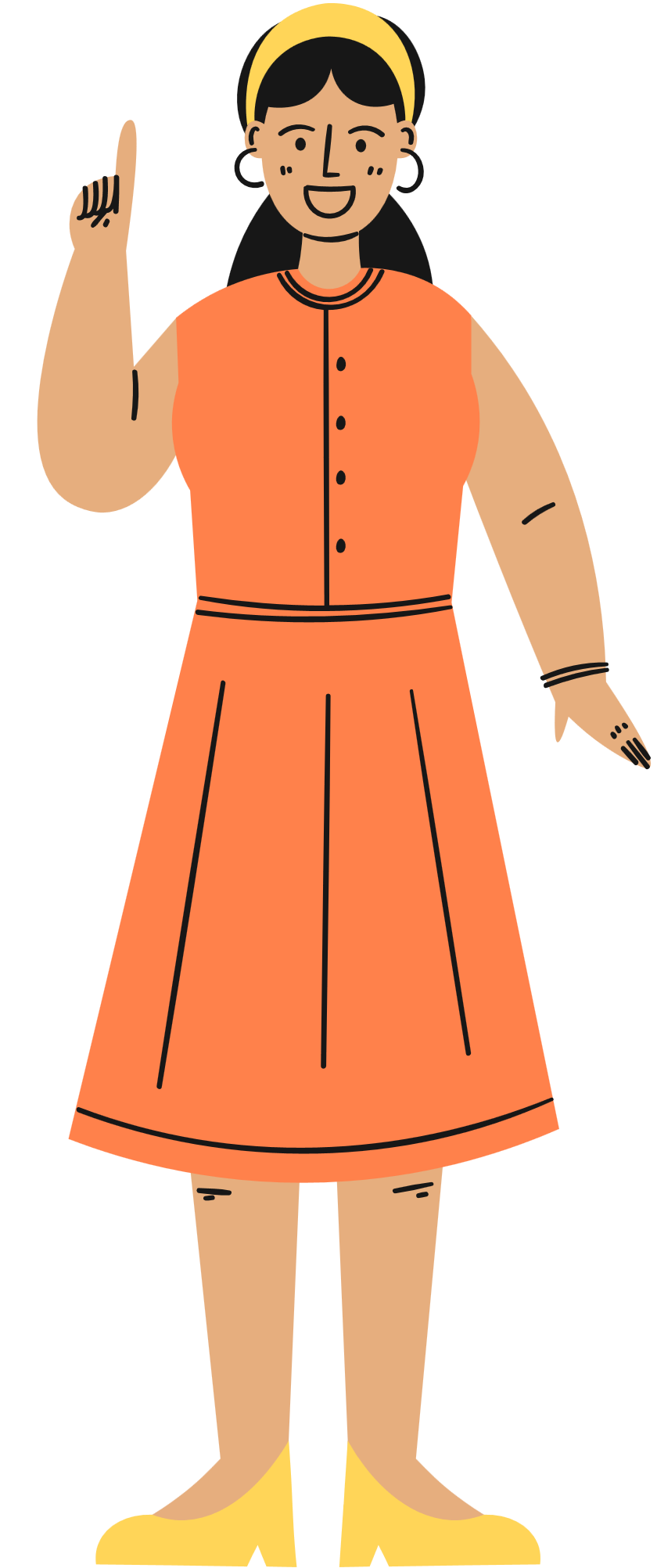